Client Side Processing
JavaScript
JavaScript
Process some data on the Client
Javascript
All work done on the Browser
Check data
Change data
JavaScript
Browsers typically support two “languages”:
HTML
Translate the tags
Display the content appropriately
JavaScript
Interpret a line
Execute the line
Both are executed in order
JavaScript
More than one scripting language
JavaScript is the most common
Specify which to use in HTML script tag
JavaScript code composed of:
Instructions/Commands/Statements
Case sensitive!
Inserted directly into HTML
Either <head> or <body>
<script> element

<script type=“text/javascript”>
		…
</script>
Note: Most modern browsers will assume JavaScript if not specified
HTML
JavaScript
JavaScript
Don’t confuse HTML with JavaScript

<script type=“text/javascript”>

…

</script>
JavaScript
Can access JavaScript code stored in an external file
<script src=“my_code.js” type=“text/javascript”>
…
</script>
Put only JavaScript code in the .js file, not the <script> tags
This way identical code can be used on multiple pages
JavaScript Comments
Single-line comment :  // …
		<script …>
			alert(“Hi!”)   // A friendly greeting
			// End of this script element
		</script>
Everything after the // is ignored on that line

Multiple-line comment:  /*   ….   */  
		<script …>
			/*	This is a 			multiple line
				comment.   */
			/*  So is this */
		</script>
Everything between /* and */ is ignored regardless of number of lines

Don’t confuse with HTML comment:
	<!-- 
		This is an HTML comment
	-->
Interactivity
Interactivity
HTML has form elements like text boxes, check boxes, radio buttons, etc.
allows collection of data
JavaScript permits processing of these elements
Interactivity
Event:
An action associated with some object
Many types of events
Examples:
Click
Select
Mouseover
Ch07-Ex-03.htm
Interactivity
onclick attribute describes the action(s) to take when a click event is detected

<input type=“button” onclick=“alert(‘You clicked me’)” />

alert is JavaScript exception to <script> rule
Ch07-Ex-04.htm
Interactivity
Mouse events
onmouseover – when cursor is moved over an object
onmouseout – when cursor over an object moves away from the object
Ch07-Ex-05.htm
Interactivity
Multiple JavaScript commands are valid

<input type=“button” onclick=“alert(‘You clicked me’)”;
  				onmouseout=“alert(‘Well done’)” />

Use with care!
Ch07-Ex-04a
Works differently with IE and FireFox
Quotes notes
HTML or JavaScript
'some stuff…' or "sum stuff…"
May start with either
Must be paired
Can be embedded, one pair in another
'Some stuff "inside quote" rest of stuff!'
Use artfully when intermixing JavaScript and HTML commands, etc.
Quotes notes…
Problem:
<input …. onclick=“alert(“message”)” />
Starts onclick attributes
Ends onclick attributes
??????
Fix 1:
<input …. onclick=‘alert(“message”)’ />
Starts onclick attributes
Ends onclick attributes
Starts alert message text
Ends alert message text
Fix 2:
<input …. onclick=“alert(‘message’)” />
Same as above but starting with “ instead of ‘
Sidebar:
Forms:
Can have as many as you want on a page
HOWEVER!!!!
Usually only want 1 or 2 forms per page
Only one form can be submitted
Think of as a questionnaire:
Group the questions or items that belong together
Survey: name, age, birthday, hometown
Order: Item name, catalog number, quantity, price
Variables
String data
One or more characters considered as a unit
“Bob Smith”
“435-76-0912”
“This is a test”
Must be enclosed in quotation marks
Numeric data
Integer 
1, 2, …, 200, …, 5314092, …
Floating Point 
0.043, -1.36, 58.912, 1.2e+6 …
Valid characters: 0123456789.-+e
In proper format
Boolean data
true/false 
yes/no, on/off, 1/0
Variables
Name
Must be unique
Should not be a reserved word (PTW pg. 558)
Must start with a letter (A-Z, a-z) or underscore
May include letters, digits (0-9), underscores
May not include spaces, special symbols, or punctuation
Should be descriptive of its purpose!
Variables
Value
May be empty
Variables must be “declared” before they can be used:

<script …>
		var firstName
</script>
“keyword” or “reserved word”
Variables
Changing variable value:
<script …>
		var firstName=“Tony”
		var faculty = true
		var age = 0
		…
		firstName = “Bob”
		faculty = “No”
		age = 30
		…
</script>
Note that the type was changed from Boolean to a string!
Variables
Concatenation operator (+)
Combines two or more strings together into one larger string

var someCharacters
someCharacters=“Hi ” + “there”
Can concatenate a variable and a string

var someCharacters
var user=“Bob”
someCharacters=“Hi there ” + user + “!”
Note: there are more ways to concatenate than using the “+” operator
Predefined JavaScript Methods
prompt command …
	prompt(message, initial_value)
Pop up box is displayed
Message is displayed in the pop-up box
Initial_value is printed in entry field (if present)
Returns the text string from the entry field
Can be set to an initial prompt
Optional second parameter
Ch08-Ex-02
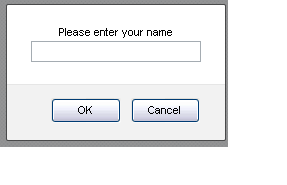 Predefined JavaScript Methods
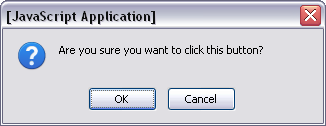 confirm command …
		confirm(message)
Creates a small window with two buttons
OK
Cancel
Returns a Boolean
OK returns true
Cancel returns false 
Ch08-Ex-03
Browser Object Structure
Object-oriented techniques are used by Browsers
The Window itself is the top-level object
Three child objects are:
Location
Document
History



Note: there is also an unofficial Screen object most browsers support
Browser Object Structure
document object
Contains information about the current document being displayed in the window
Properties include:
URL (of the current document)
referrer (previous page’s URL)
title (from the <title> tag)
bgColor 
Background color from bgcolor attribute from <body> tag
CSS background-color property
fgColor
Foreground color (text attribute) from <body> tag
CSS color property
Functions
Generally, a function is simply a group of one or more statements
In JavaScript specifically, a function is
A method …
Of the window object
Functions are created by “declaring” them
Required
Using Functions
Syntax for function declaration:
function someName()
{
  …
  JavaScript statements
  …
}
Reserved word
Required
Using Functions
General Rule of Thumb:
Declare functions in the <head> section
Ensures browser “knows” of the function before used
Use functions in the <body> section
“Calling” a function similar to calling a method except object name not required:
someName()
window.someName()
Using Functions
<html>
    <head>
        <title> … </title>
        <script …>
            function someName() { … }
        </script>
    </head>
    <body>
        …
        <script …>
            someName()
        </script>
        …
    <body>
</html>
2
1
5
3
4
6
Using Functions
Any number of functions can be declared in one <script> element
Properly within the <head> section
Functions are executed
In the order in which they’re called
Not the order in which they’re declared
Parameters
function printGreeting() {	alert(“Hello, Fred”)}
function printGreeting() {	alert(“Hello, Mary”)}
Big Problem!  Duplication function name!
Solution: write two functions to greet different persons?
function greetFred() { alert(“Hello, Fred”) }
function greetMary() { alert(“Hello, Mary”) }
Small Problem!  More complicated code that doesn’t really have any advantage!
Parameters
Need a printGreeting function that uses a parameter
	function printGreeting(personName) 
	    {
	    alert(“Hello, ” + personName) 
	    }
Call by
	personName=“Fred”
	printGreeting(personName)
  personName=“Mary”
	printGreeting(personName)
Parameters
Multiple parameters
Number of parameter must match
function declaration
call
Declaring:

function sample(a, b, c, d) {…}

Calling

sample("Bob","Mary",user1, user2)
More on Forms
Forms
So far: to acquire data from users we have:
Methods (alert, confirm, prompt)
Simple
Rather “crude” 
Need something better:
Forms
Have several input mechanisms
Can be sophisticated as needed
Customize to task
Forms
Some form input mechanisms:
Text boxes
Check boxes
Radio buttons
Drop downs
Single or multiple selection lists
Forms
A collection of related data to be collected
Application for a loan
Survey
Can have multiple forms on a Web page
Each with its own identity
Group appropriately
Typically only one or two forms per page
Forms
Basic structure:

<form id=“abc” name=“abc” method=“post” action=“serverprog.exe”>
…
</form>
Text Box
Area in a form where:
Text may be displayed
Text may be entered
Works as 
An output device
An input device
OR BOTH!
General form:
	<input type=“text” …>
Interactive I/O with Text Boxes
Data elements:
Can be named
	   <input type=“text”           name=“nameBox” …>
Can be pre-filled (e.g. have a default value)
		<input type=“text”          value=“Please enter your name” …>
Can have a size
	 <input type=“text”         size=“30” …>
Submitting Form Information
Why do you use a FORM?
Gather information
Pass Form information on to something else
Denoted by the action=“…” value
Usually a program (PHP, C executable, Java Program)
Submit Button
Does the action above
Usually a PHP, CGI, JSP, or ASP program get the data
Beyond this course
Two Methods
GET
Best for small amounts of data
implies the form data will not be saved on the server
Appends data to url:
http://www.myurl.com/name?data1=22&data2=aname
POST
Best for large amounts of data
implies the form data may be saved on the computer
Better for privacy
Data passed “under the covers” via the HTTP protocol
Example
Ch10-Ex-11.html
Note the differences between the GET and the POST in the URL
Conditional Statements
Conditional statement
Poses a question that is
Unambiguously true or false then
Executes one set of statements if true and
Optionally executes a different set if false
Examples:
a<b
is a less than b?
a==b
is the value of a the same as the value of b?
Defines conditional statement
Defines block
Conditional Statements
JavaScript syntax:

if (…) 
{
…
}
Keyword
Conditional statement
Statement(s) to be executed if condition is true
Conditional Statements
Relational Operators
Conditional Statements
JavaScript syntax (optional ways to code if):

	if (…) statement
               or
	if (…) { statement(s) }
               or
	if (…)   {
	   statement(s) 
	   }
Note: this is one single statement
Note: these can be one or more statements
The curly braces {} are “optional” if you only want to execute one statement for the if, but you must be careful!
Check Boxes
Captures user responses
To multiple Yes/No or True/False situations
Basic syntax:
<input type    = “checkbox”
       name    = “perlCB”
       checked = “checked” />
Can have as many checkboxes as you need
Can check as many as you like
Each checkbox has a unique name
Note: 
<input type=‘checkbox’ …> makes a check box and nothing else
i.e. no text goes with it
You need to supply text or graphics to give the box meaning
Radio Buttons
Captures user response
Use in multiple choice, mutually exclusive situations
For every button within that group or set
Basic syntax:
<input type = “radio”
       name = “sodaRB” />
Can have multiple sets of radio buttons
Each button in a set must have the same name to be grouped together
Can check one and only one within the group having the same name
As with the checkbox this makes the radio button only
No names, titles, etc. associated with button
Must add your own
Three Types of Loops
For
While
Do-While
For Loops
“Some number of times” is the hard part
JavaScript syntax:
var ctr
for (ctr=1; ctr<=5; ctr=ctr+1) {
    …
}
Counter
Incrementing instruction
Starting value
Continuing condition
While Loops
Basic syntax (pseudocode)
while (some condition is true) {
    execute these statements
}
Read
“as long as”
Do-While Loops
do-while loop
Like while except test is at end instead of at beginning
Code in the loop brackets executed at least once
Basic syntax (pseudocode)
do {
     these statements
} while (some condition is true)

Ch14-Ex-04.html
0
1
2
3
4
Element numbers
Arrays
Array named sampleArray
sampleArray[0] contains “Hi”
Arrays
Arrays must be created
Similar to declaring a variable
Syntax (JavaScript):

var sampleArray = new Array(5)
Number of elements in  sampleArray
Arrays
Array elements are referred to by:
The array name and
The element number (or index) enclosed in square brackets:
sampleArray[0] = “Hi”
sampleArray[1] = 39.72
sampleArray[2] = 25 
sampleArray[3] = true 
sampleArray[4] = -54.9
Arrays
There are two other ways of creating and filling an array in one statement


var sampleArray = new Array (“Hi”, 39.72, 25, true, -54.9)
-or-
var sampleArray = [“Hi”, 39.72, 25, true, -54.9]